Ahoj, já jsem Arnold!
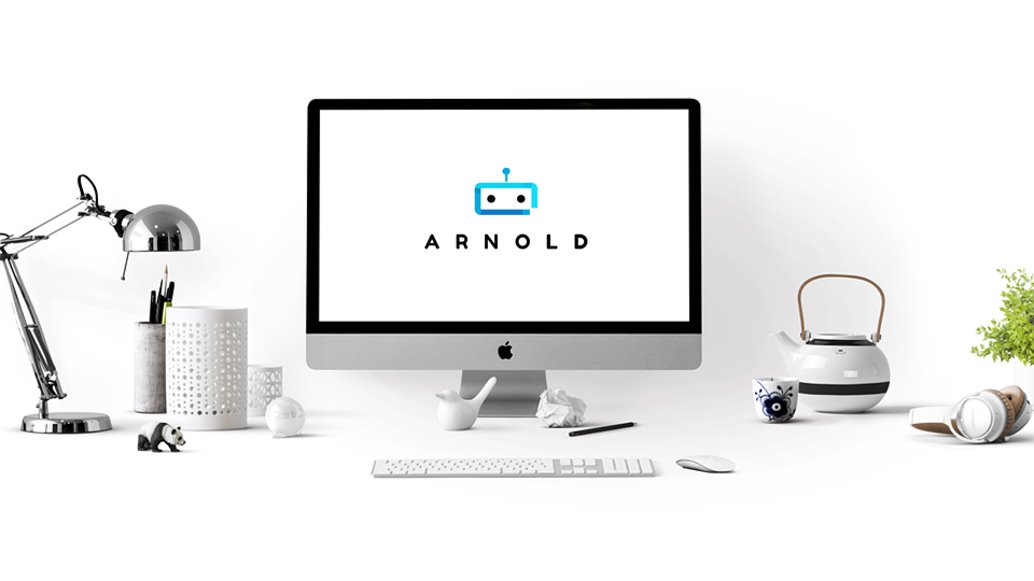 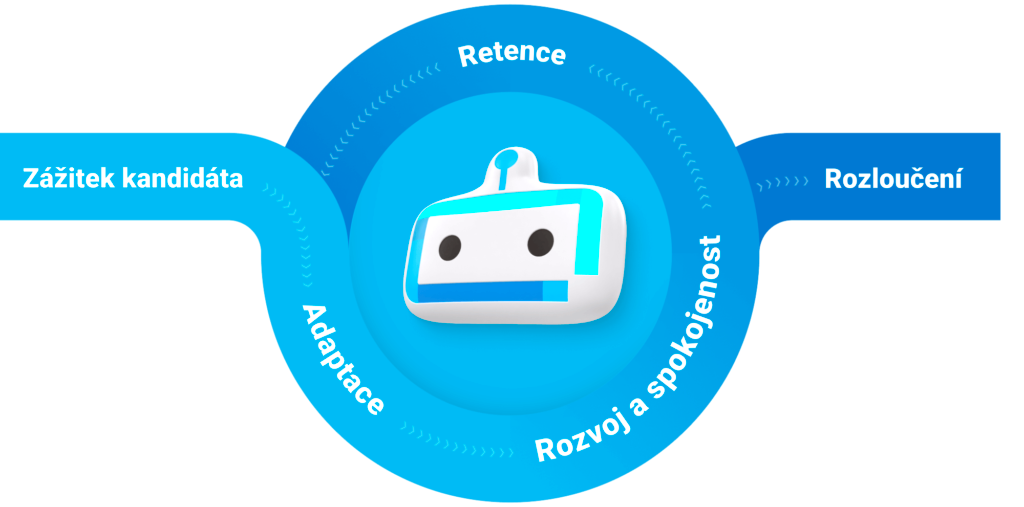 Průzkumy, které kandidáty a zaměstnance rozmluví
Arnold je digitální parťák, který ví, jak se správně zeptat zaměstnanců i uchazečů. Pomáhá tak snadno získat zpětnou vazbu. Dá se využít od náboru, přes onboarding, retenci/rozvoj až po rozloučení. Podporuje otevřenost zaměstnanců vůči firmě i v rámci týmu.
Připravená témata průzkumů
35+ připravených témat s možností úprav či vlastních průzkumů za podpory metodologů z LMC.
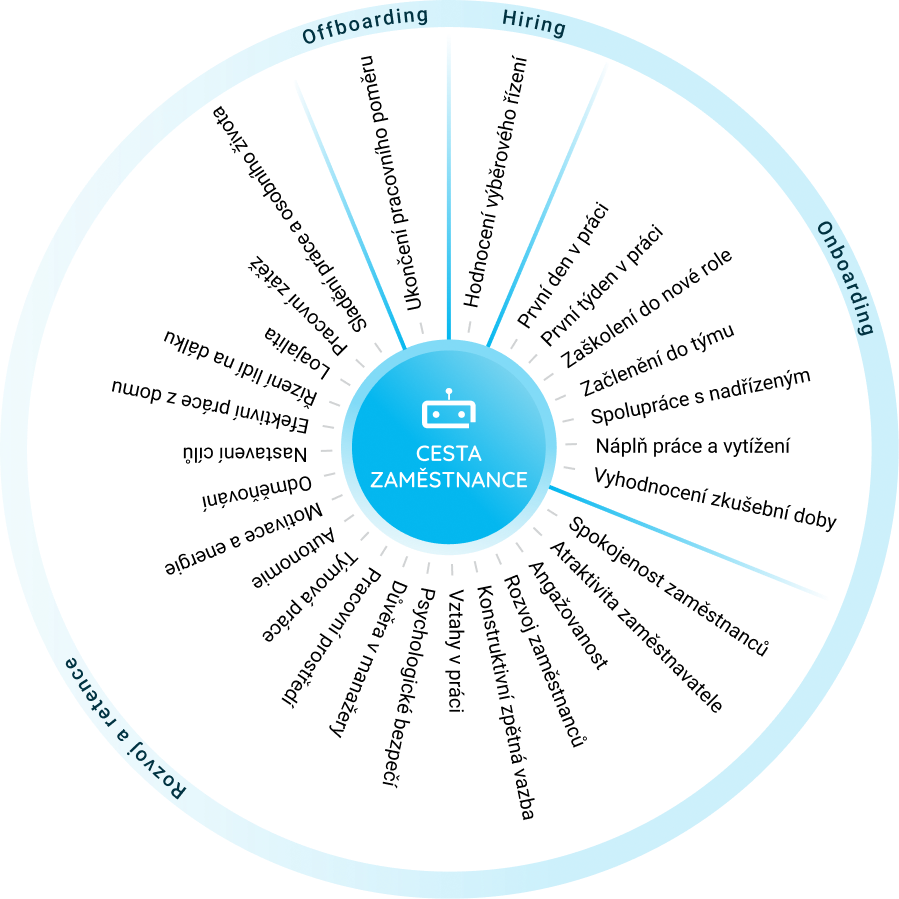 Vytvořeno týmem s backgroundem v metodologii, psychologii, personalistice a copywritingu.
Témata podporují vždy jednu z oblastí: retence, rozvoj, kultura a změna, onboarding, efektivní nábor.
Ukázat témata
Vlastní témata a více jazyků
Každý průzkum jde jednoduše upravit ve vizuálním konverzačním stromu.
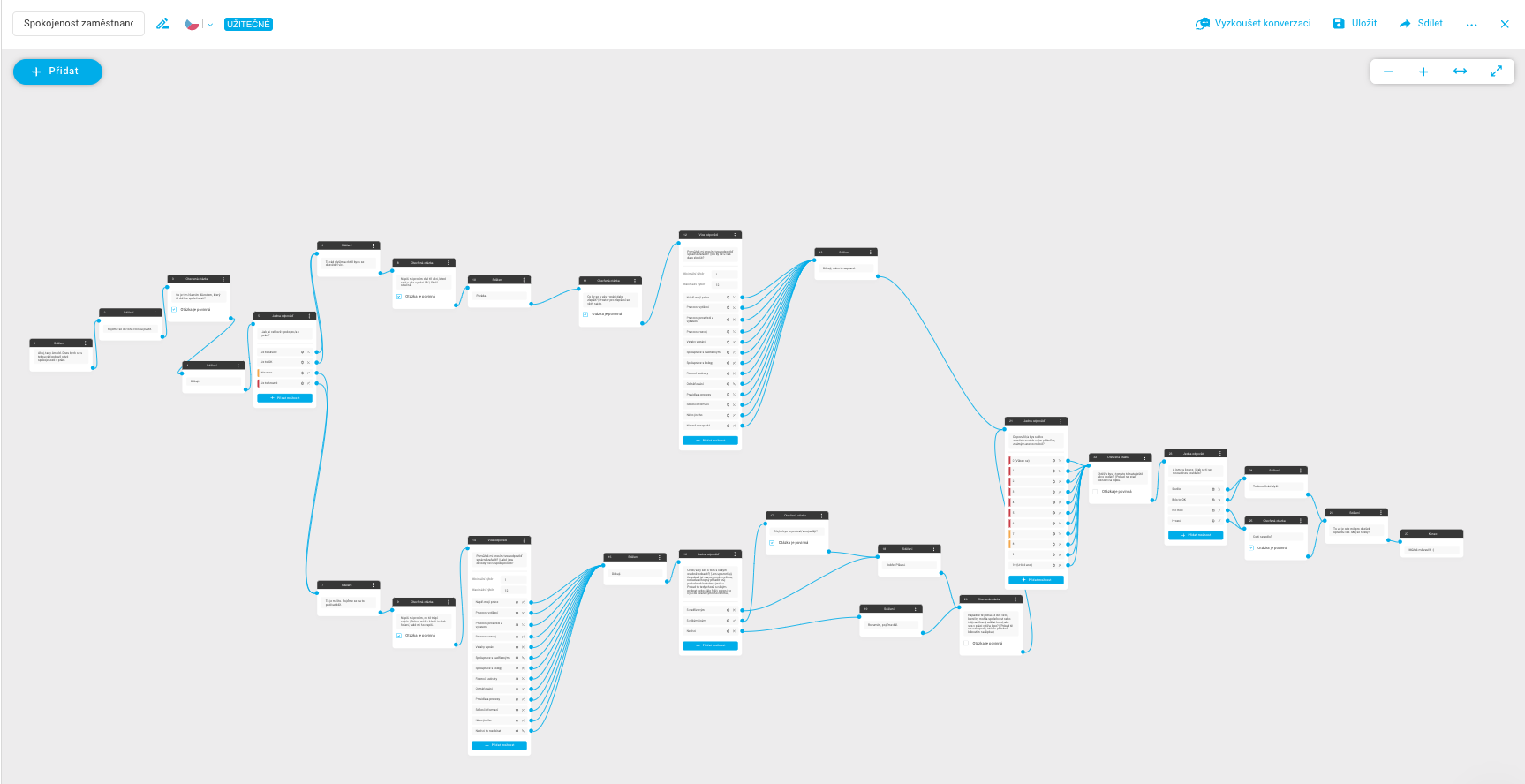 K přípravě tématu úplně na míru možnost využít metodologa z týmu Arnolda.
Každý průzkum je možné přeložit do jakéhokoliv jazyka.
Konverzační strom
Průzkum = krátká konverzace
Arnold vede se zaměstnanci krátkou konverzaci (max. 5 min.), která lidi baví a má v průměru 70% návratnost.
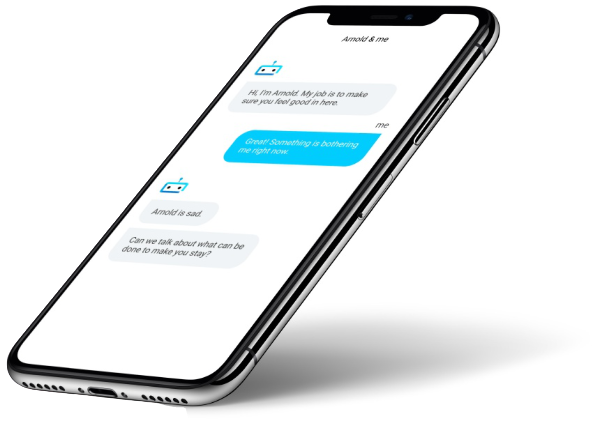 Arnold mluví tak, aby mu rozuměla  uklízečka i manažer.
Arnold pracuje s tzv. psychologickým bezpečím a dává zaměstnanci možnost 
psát pod svým jménem nebo se kdykoliv přepnout do anonymního módu.
Poslat si průzkum
Chytré AI reporty
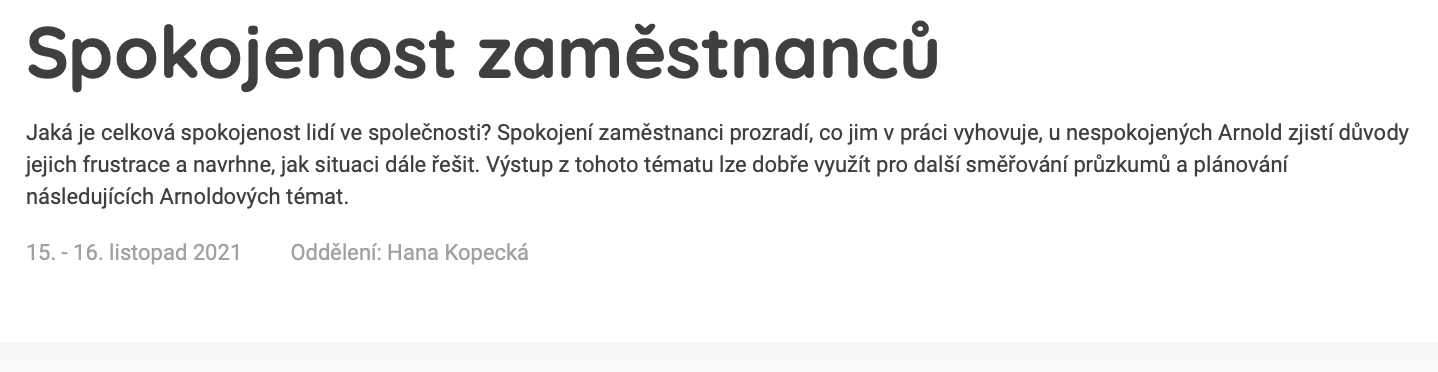 Po ukončení tématu Arnold připraví k rozeslání přehledné reporty pro HR, vedení a manažery.
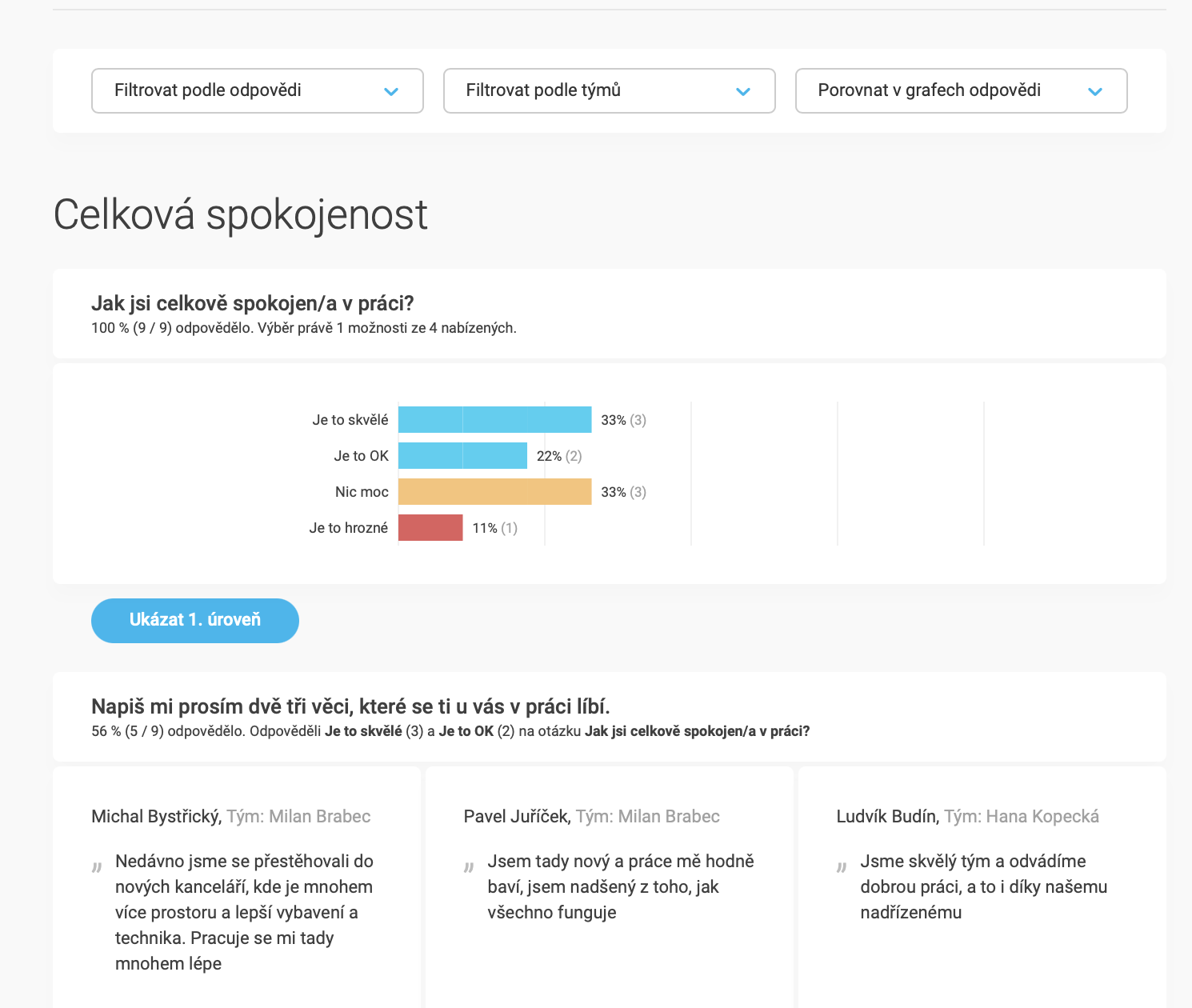 Výsledky jsou k dispozici okamžitě v administraci s možností rozeslání.
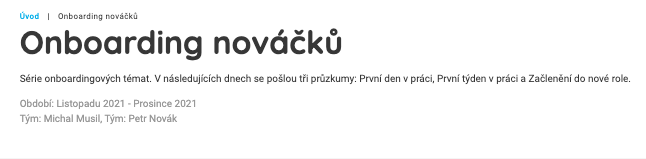 Výsledky spokojenost
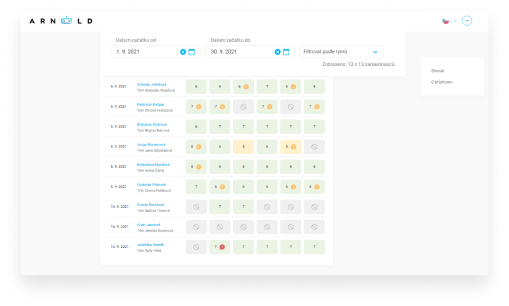 Arnoldův report analyzuje AI a vytváří se chytré shrnutí za průzkumu nebo onboarding nováčka (co funguje a co vyžaduje pozornost).
Výsledky onboarding
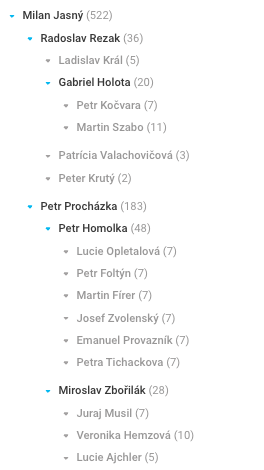 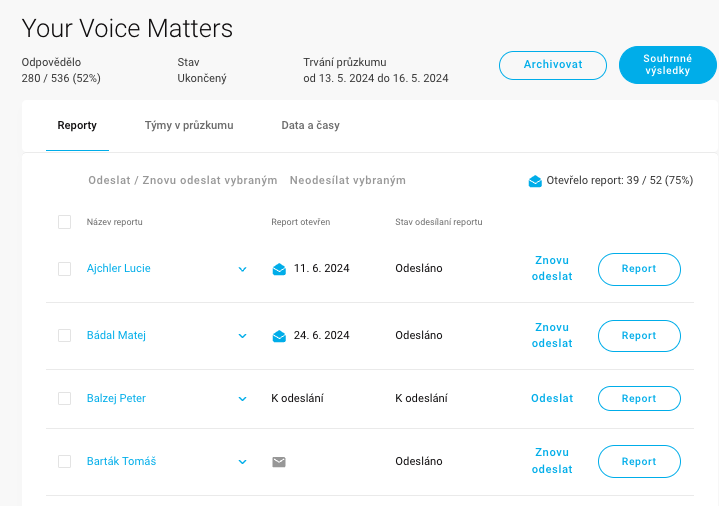 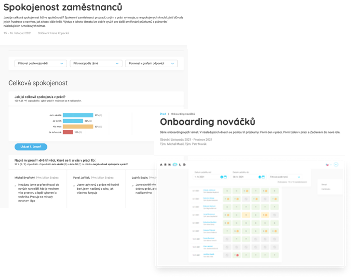 Daný člověk dostane email s odkazem na své výslekdy a jedním kliknutím otevře přehledný report.
Po ukonžení průzkumu vytvoří automaticky reporty podle struktury s možností rozeslat výsledky vybraným manažerům
Arnold pozná organizační 
strukturu vaší společnosti
Pomoc s představením a využitím naplno
Živí kolegové z Customer Success týmu Arnolda vám pomohou s představení k manažerům a zaměstnancům.
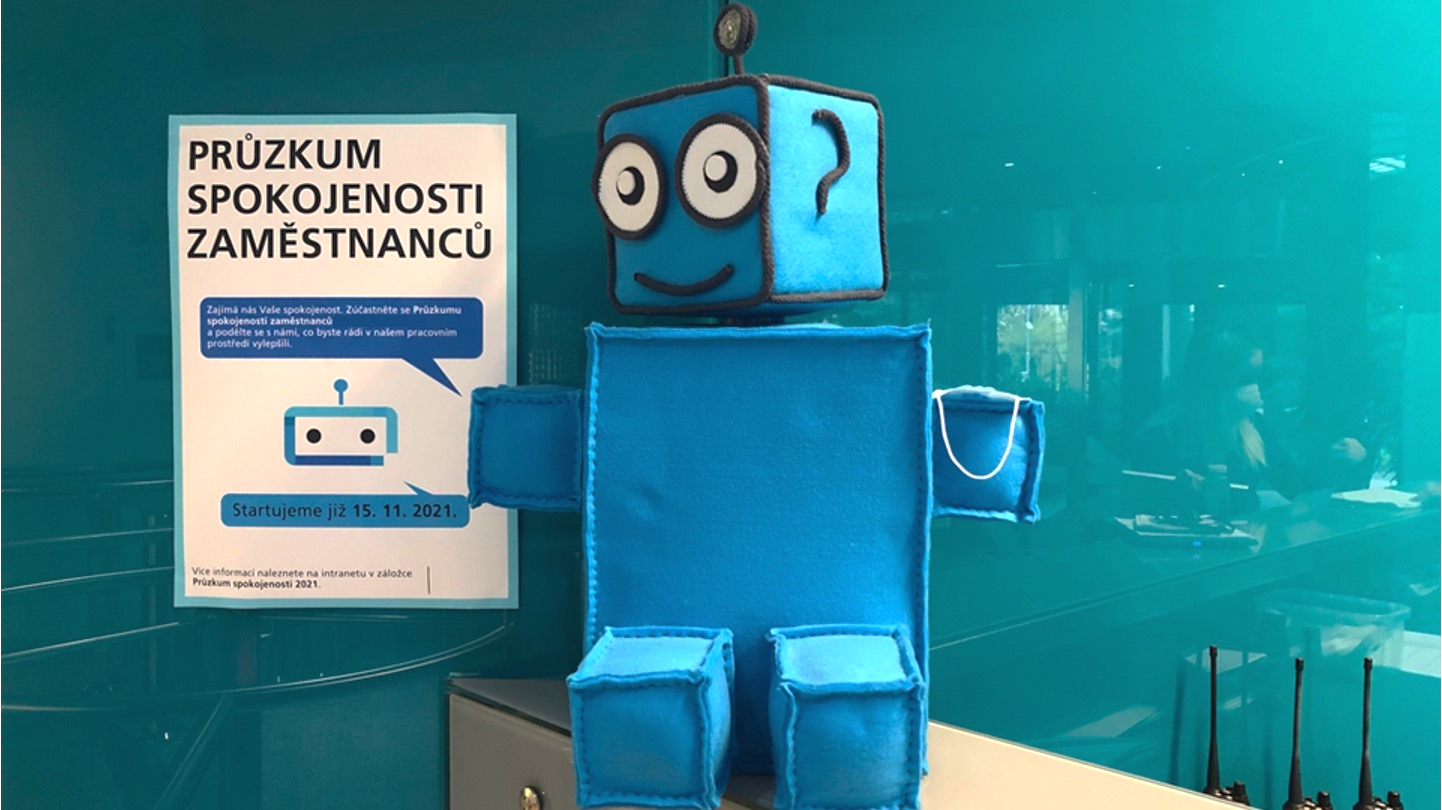 Pomůžeme vám s kampaní ve firmě, aby se zaměstnanci na Arnolda těšili.
V průběhu spolupráce Customer Success tým pomáhá s tvorbou vlastních témata a využívání Arnolda naplno.
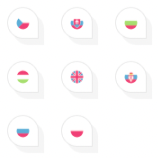 Arnold se domluví
Komunikujete v rámci společnosti více jazyky? Potřebujete provést stejný výzkum zároveň i na pobočkách v zahraničí? Žádný problém. Arnold se nyní kompletně domluví třemi jazyky – anglicky, česky a slovensky. Učí se jich ale mnoho dalších.
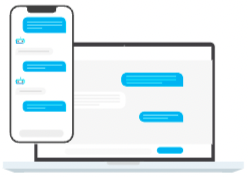 E-mailem, smskou nebo přes QR kód
Arnold umí pozvat účastníky k rozhovoru e-mailem, smskou nebo třeba QR kódem vylepeným po výrobní hale. Pokud lidé nemají firemní e-mail ani mobilní telefon, můžou Arnolda vyplnit zaměstnanci formou sdíleného „kiosku” ve společných prostorách.
Arnold je bezpečný
Arnold využívá bezpečná hesla a dvoufaktorové ověřování. Všechny uložené informace jsou v souladu s GDPR. Bezpečnost je monitorovaná i penetračními testy. Vše máme detailně popsáno v technických specifikacích (v angličtině).
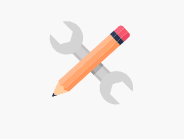 Přínosy Arnold ve společnosti
Snížení fluktuace zaměstnanců. Realizace zaměstnaneckých průzkumů a následná práce s výsledky má pozitivní vliv na nižší fluktuaci zaměstnanců (Quantum Workplace)
Rychlý přehled o adaptaci a důvodech odchodu. Díky Arnoldovi můžete mít rychlý přehled o spokojenosti a adaptaci nováčků a také o důvodech odchodů od lidí opouštějících organizaci.
Arnold sníží náročnost odpovídání na dotazníky, čas potřebný ke zpracování výsledků a seznamování se s výsledky průzkumů na jednotky minut.
Moderní nástroj, který si často zaměstnanci oblíbí (lepší vnímání zaměstnavatele a vnímání lidí, že se zaměstnavatel zajímá).
Případové studie z firem
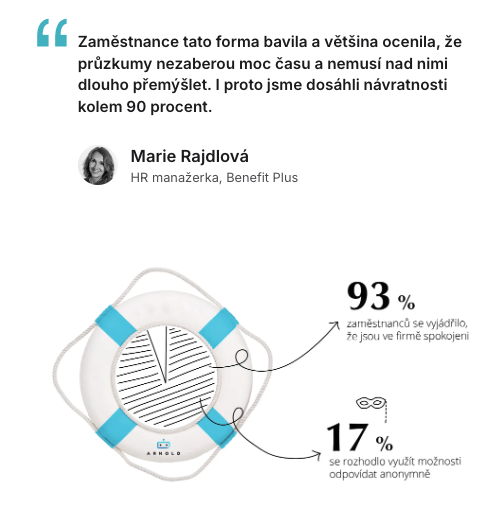 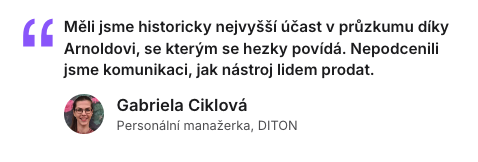 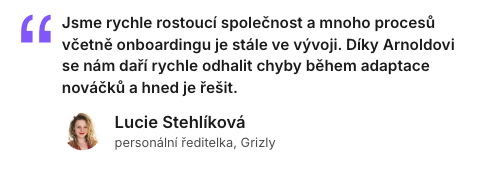 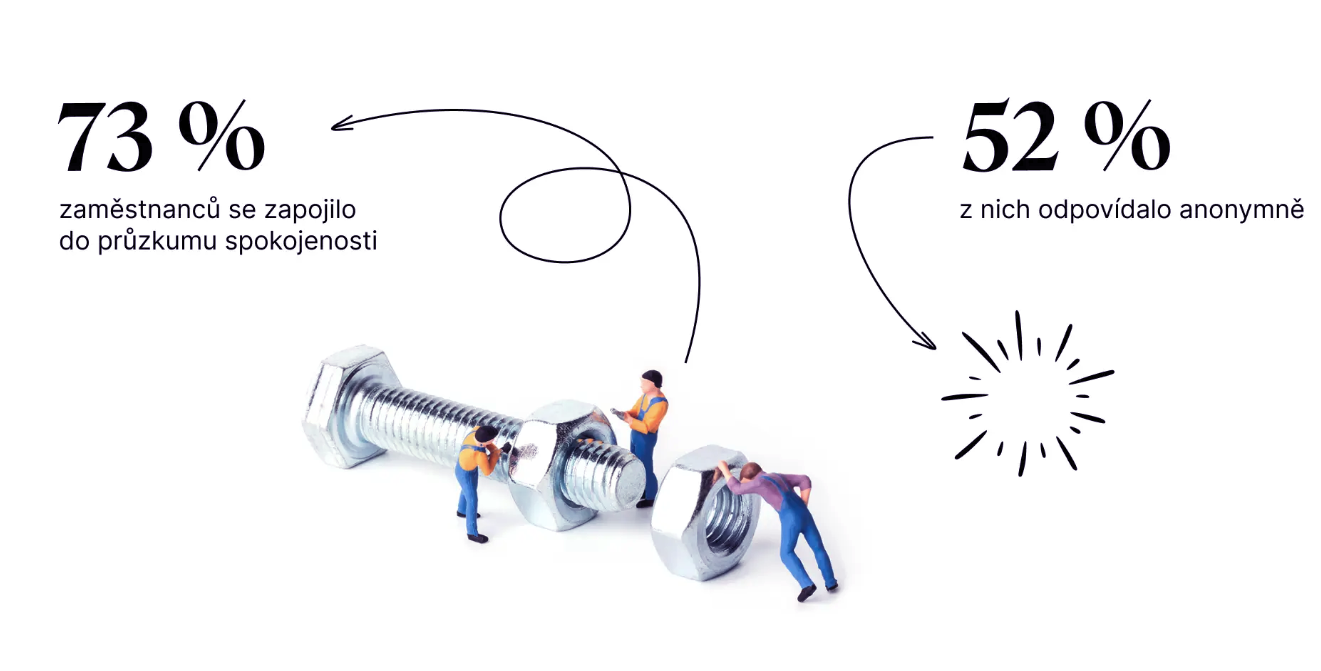 👉Případová studie z Grizly(Výroba FMCQ)
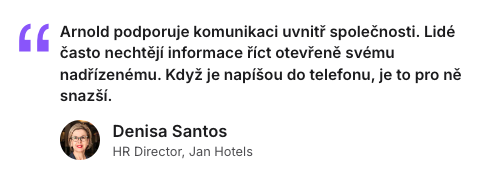 👉Případová z Benefit Plus (Technology)
👉Případová z DITON 
(výrobní firma)
👉 Případová studie z Jan Hotels(Hospitality)
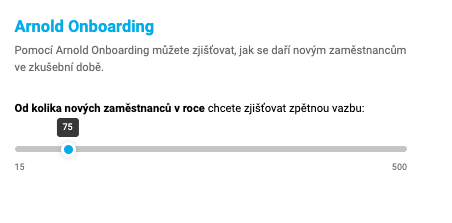 Ceník
Neomezená roční licence
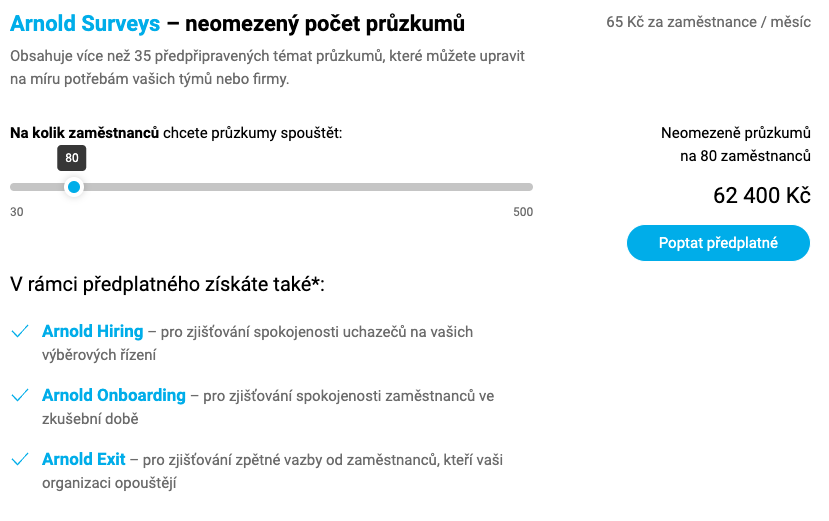 Možnost výběru mezi neomezenou roční licencí anebo balíčkem průzkumů na rok.
Neomezená licence umožňuje využití Arnolda na libovolný počet témat v roce a možnost využití modulů hiring, onboarding a exit surveys zdarma.
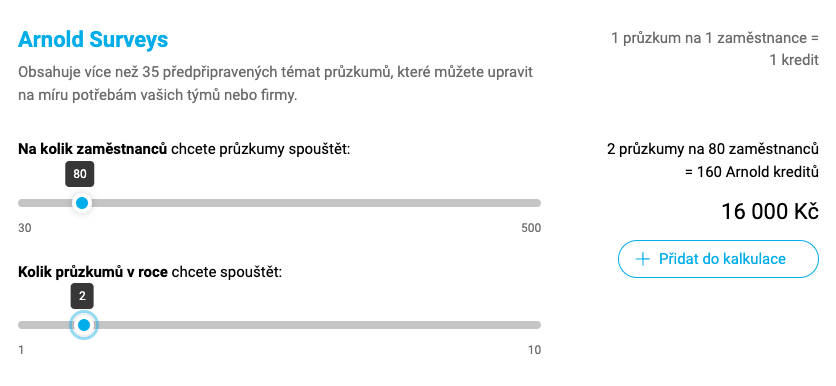 Kreditní předplatné na míru
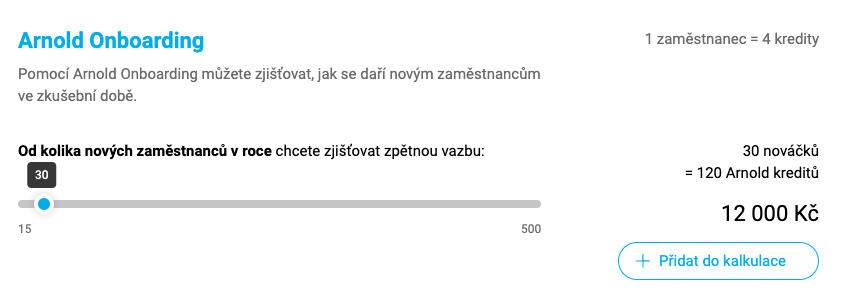 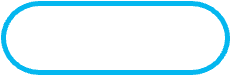 Nevyhovuje vám neomezné předplatné? Kupte si přesně průzkumy, které využijete
v rámci kreditního modelu.
Kalkulačka ceny
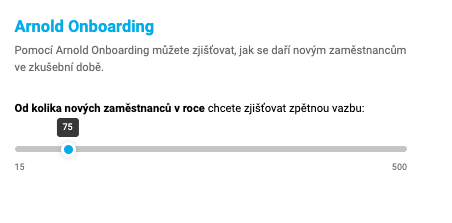 Kde si s Arnoldem povídají?
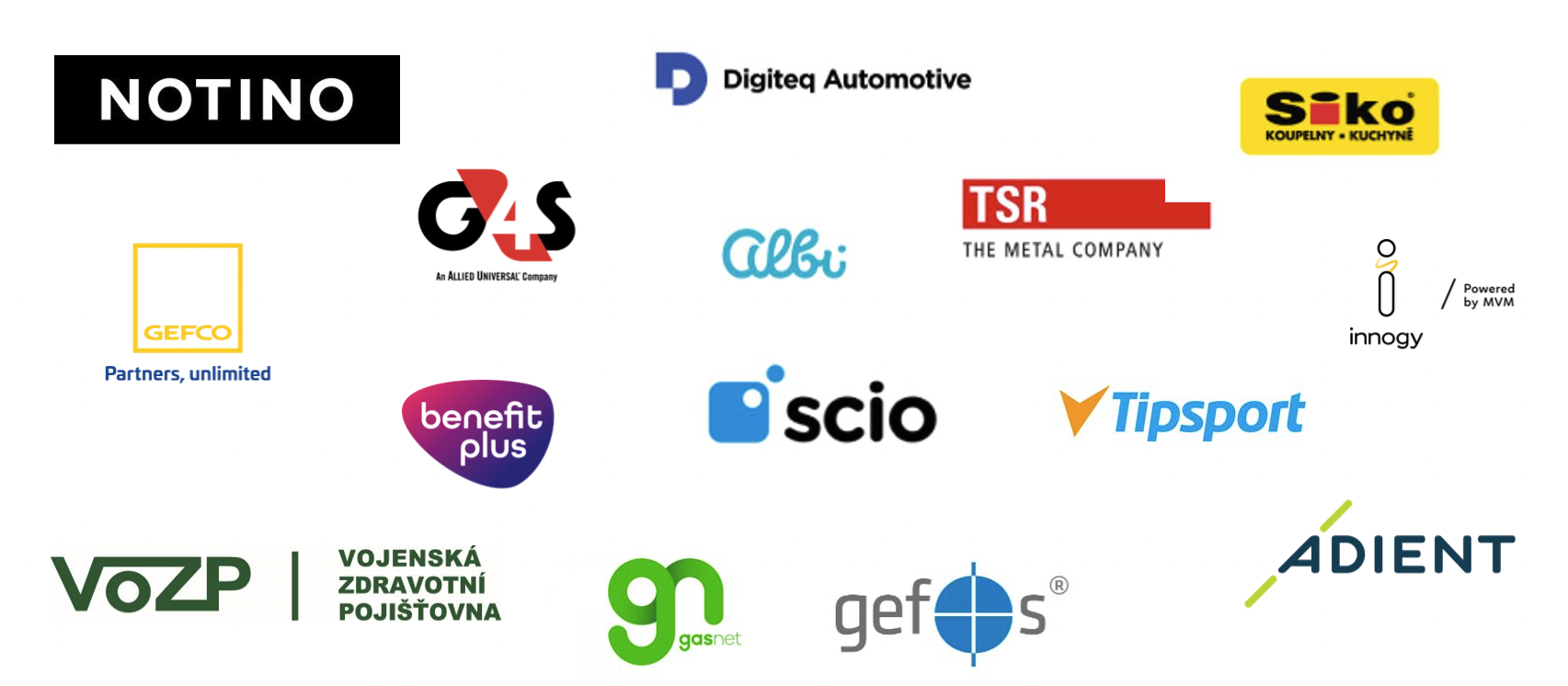 Případové studie
[Speaker Notes: https://www.arnold-robot.com/cs/reference/]